第七波に向けた保健所業務の重点化・医療療養体制の強化の方針と取組
資料５－１
「第19回大阪府新型コロナウイルス感染症対策協議会資料（ R４.3.22 ）抜粋
【基本的な考え方】
①　さらなる感染拡大を想定し、保健所が担う業務・府による一元的調整を、重点化・効率化
②　大規模な患者発生を想定し、より幅広い医療機関にコロナ対応を要請
③　ハイリスク者と高齢者施設に対する医療・療養体制を強化
方針１ 陽性者に対する、保健所を介さない健康観察・初期治療体制の確保と、保健所業務のさらなる効率化
【取組１】診療・検査医療機関等における陽性者対応（ファーストタッチ・健康観察・初期治療）の推進、診療・検査医療機関の公表・治療の実施等
【取組２】「新型コロナ関係事務処理センター」の設置
【取組３】配食サービス提供にかかる申請受付・配送手続きのワンストップ化
【取組４】「パルス配送ステーション」（仮称）の設置
方針２ 高齢者施設に対する往診・支援体制の確保と、高齢者の療養フロー（かかりつけ医⇒入院⇒転退院）の確立・徹底
【取組５】「高齢者施設等クラスター重点往診チーム」「大阪府高齢者施設等クラスター対応強化チーム(OCRT)」に加え、「高齢者施設等の往診専用ダイヤル」を設置
【取組６】高齢者施設における新型コロナウイルス感染症治療体制の協力金
【取組７】自宅、施設における外来・往診等の治療、症状悪化時の入院調整から治療後は速やかに転退院できる体制を整備
方針３　非コロナ医療機関も含めた“オール医療”の体制構築
【取組８】新型コロナ入院患者受入体制の強化
【取組９】透析患者・妊産婦・小児の療養フローの確立・徹底、外来への感染対策設備整備補助
方針４　圏域単位・病病連携・病診連携に軸足を置いた入院調整
【取組10】フェーズに応じた圏域内での入院調整、入院調整システムによる調整・見える化の推進など
方針５　転退院の促進
【取組11】受入医療機関に対する長期入院患者の転退院のさらなる促進、後方支援病院における転退院患者の確実な受入れ
１
大阪府における今後の感染拡大に備えた対応
「新型コロナウイルス感染症にかかる大阪府保健・医療提供体制確保計画」（R3.11.25）に第７波に向けた取組み追加
保健所
療養決定
災害級非常事態に備えた病床の充実、人材確保
重症化予防のための治療体制の強化
高齢者の療養フローの確立・徹底【取組７】
入院患者受入体制の強化【取組８】【取組９】
　　　（非受入病院、人工透析・妊産婦・小児病床）
フェーズに応じた圏域内での入院調整【取組10】
空床情報の共有・入院調整等のシステム化など
　　 圏域ごとのネットワーク体制の強化【取組10】
転退院支援（転退院ｻﾎﾟｰﾄｾﾝﾀｰ）【取組11】
【入　院】
発生届
【ひっ迫時】
陽性判明
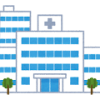 入院患者待機ステーション
大規模医療・療養センター
入院・宿泊・外来等への搬送
短期入院⇒宿泊への搬送
自宅・宿泊から急変時の搬送
保健所の体制整備
ファーストタッチ・療養決定
      ・手続の迅速化
ハーシス入力の徹底
　　・診療・検査医療機関による対応【取組１】
事務処理センターの設置【取組２】
検査体制の整備
診療・検査医療機関による
　　・濃厚接触者等への受検勧奨・検査
　　・陽性者や濃厚接触者等への抗体治療等の案内等
　診療・検査医療機関の公表【取組１】
　高齢者施設等の従事者等への検査強化
災害級非常事態に備えた部屋数の充実
診療型宿泊療養施設の整備・拡充
　　 （抗体治療等の実施）
宿泊療養連携型病院の指定
高齢者用療養施設の運用（臨時の医療施設等）
オンライン診療・往診等の実施
【宿泊療養】
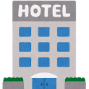 健康観察
　　（訪問看護ST、MY-HERSYS、配食、ﾊﾟﾙｽ貸出等）【取組３、４】
抗体治療体制の整備（外来・往診）
オンライン診療・処方体制の整備（経口治療薬含む）
外来診療病院の整備
往診（平日日中・夜間休日）
【自宅療養】
の強化
の運営
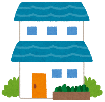 高齢者施設等における施設内療養時の医療体制の強化【取組５】
　　　・高齢者施設等クラスター対応強化チーム「OCRT」の設置・派遣
　　　・往診協力医療機関、高齢者施設等クラスター重点往診チームの派遣
　　　・高齢者施設における治療体制の確立支援（協力金）【取組６】
自宅待機SOS　
　　　・保健所連絡前の医療へのアクセス確保
２
第七波に向けた保健所業務の重点化、医療・療養体制の強化の主な取組状況
（時点は特に記載がなければ４月20日時点）
●方針１　陽性者に対する、保健所を介さない健康観察・初期治療体制の確保と、保健所業務のさらなる効率化
（医療機関数　※重複該当あり）
3
第七波に向けた保健所業務の重点化、医療・療養体制の強化の主な取組状況
●方針２　高齢者施設に対する往診・支援体制の確保と、高齢者の療養フロー（かかりつけ医⇒入院⇒転退院）の確立・徹底
4
第七波に向けた保健所業務の重点化、医療・療養体制の強化の主な取組状況
●方針３　非コロナ医療機関も含めた“オール医療”の体制構築
●方針４　圏域単位・病病連携・病診連携に軸足を置いた入院調整
●方針５　転退院の促進
5